Metković-moj grad
Izradio Kristijan Kozina 4.D
Metković je smješten uz rijeku Neretvu, s obje strane rijeke. Nalazi se u Dubrovačko-neretvanskoj županiji. Smješten je u podnožju brda Predolac. Prvi zapis o postojanju vidljiv je iz 1422.g. 
Danas je to grad od oko 17000 stanovnika. Središnje je naselje doline Neretve.
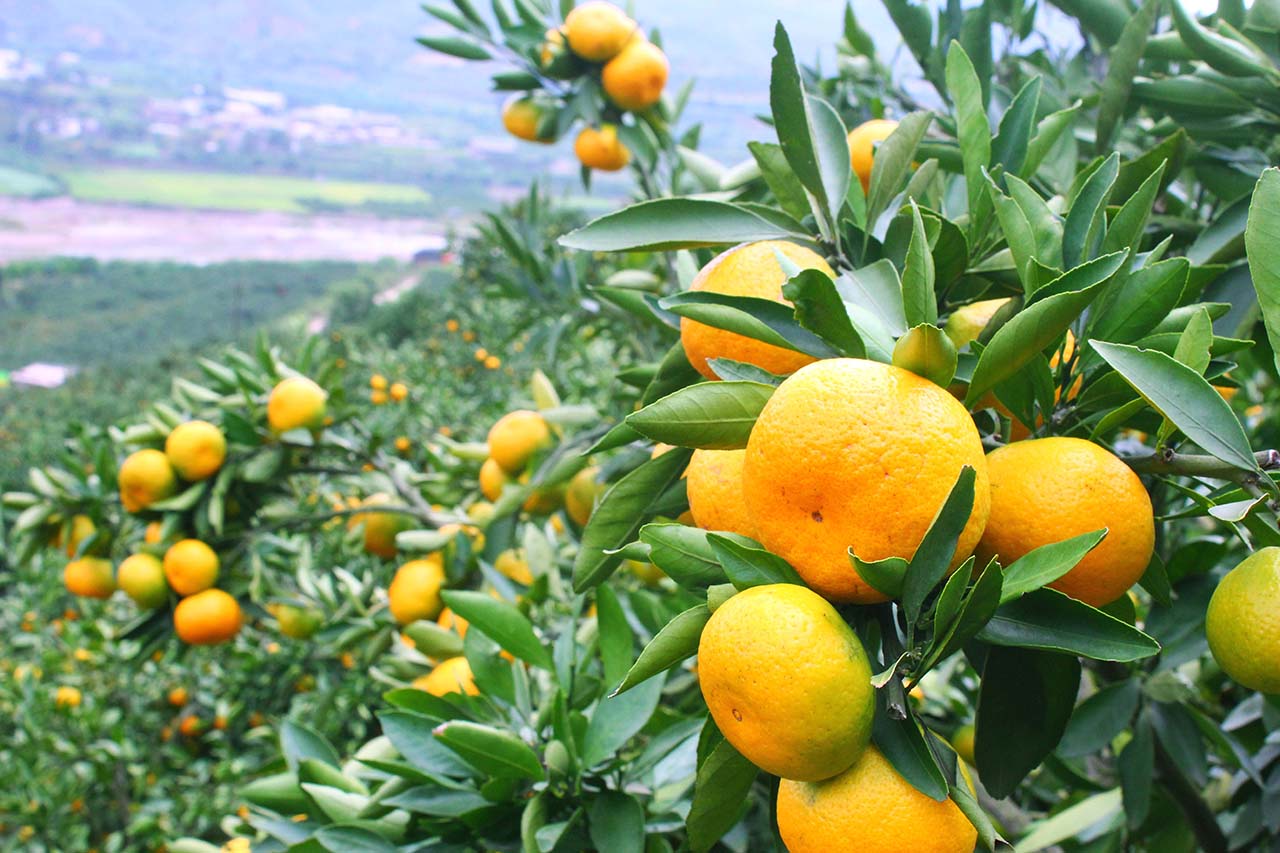 Stanovništvo Metkovića je tradicionalno okrenuto poljoprivredi. 
Najpoznatije su neretvanske mandarine. Međutim, ljudi proizvode gotovo sve ostale vrste voća i povrća zahvaljujući blagoj klimi i bogatoj zemlji.
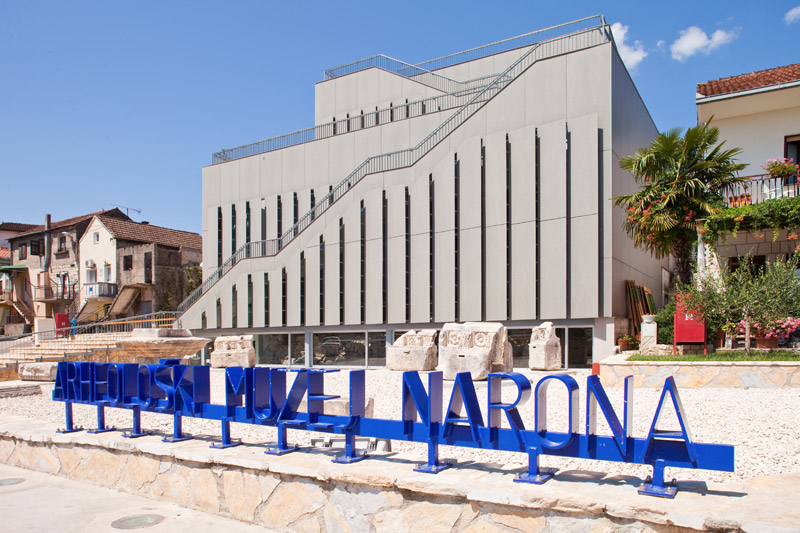 Burna i bogata prošlost neretvanske doline ostavila iza sebe brojne spomenike.
Osim Narone sa svojim forumom tu su i razni pokretni i nepokretni spomenici: vila rustica, mozaici i skulpture. 
Iz turskih vremena ostala je utvrda Smrdan-grad i višekatna Kula Norinska iz 16.st.
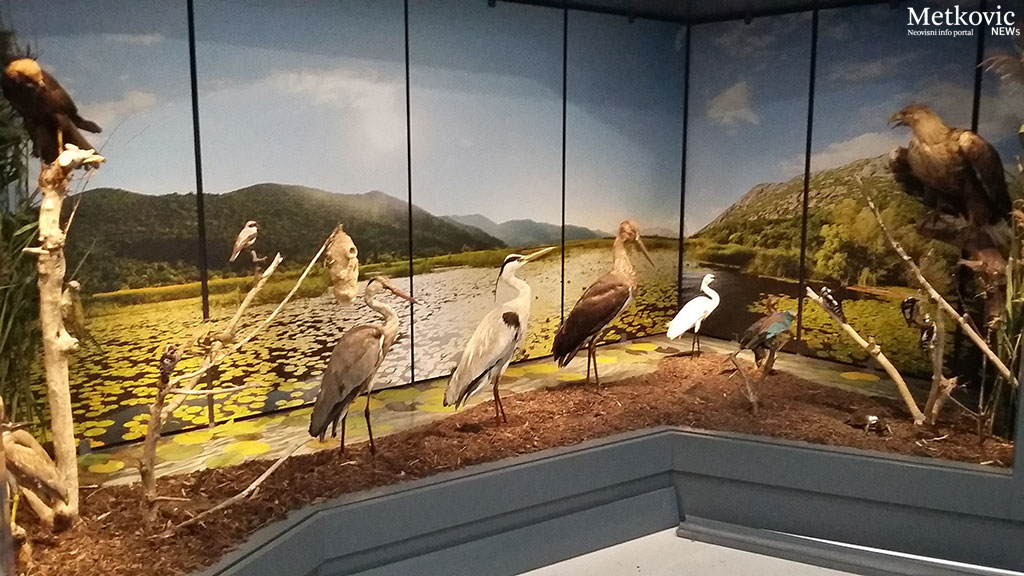 U Metkoviću je poznata Ornitološka zbirka, jedna od najvećih u Europi.
Sadrži 218 vrsta ptica. Zbirka je preseljena u Prirodoslovni muzej Metković 2015.g.
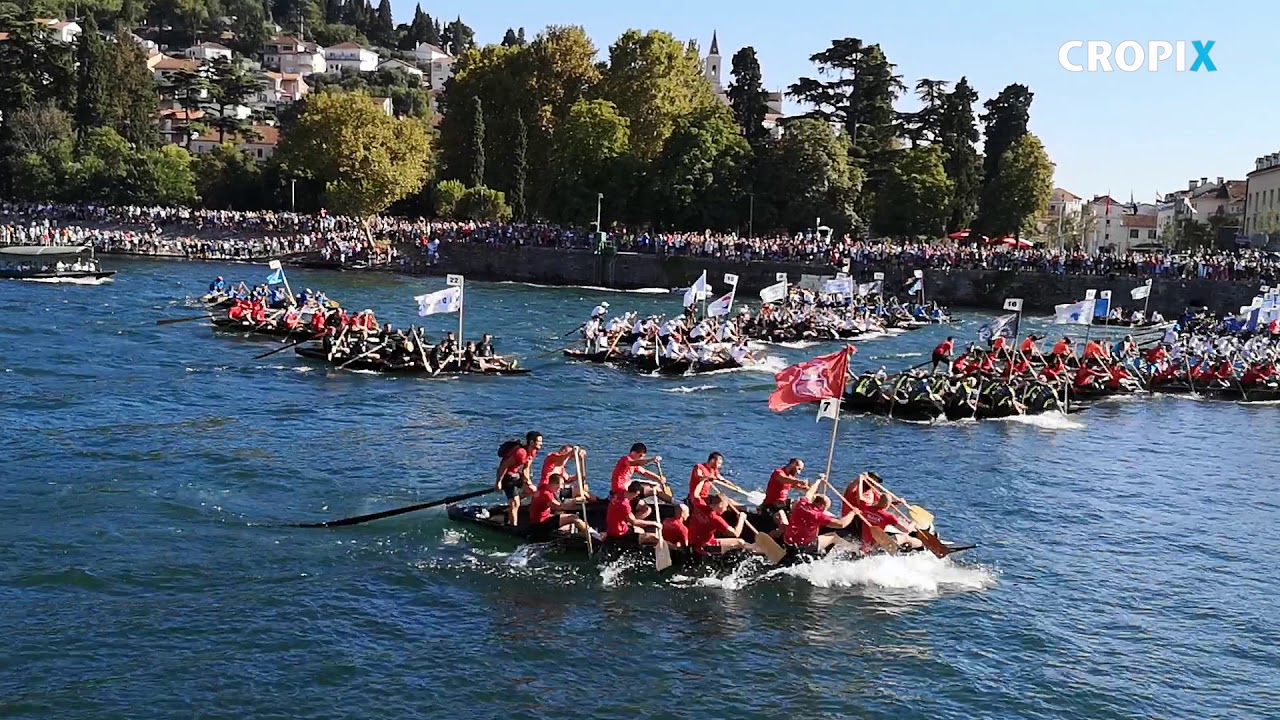 U kolovozu se održava tradicionalni Maraton lađa, koji je prije 22 godine pokrenula skupina entuzijasta i tako spasila neretvansku lađu. Što je za Sinj Alka-to je za Metković i dolinu Maraton.
Start je ispod mosta u Metkoviću, a cilj je udaljen 22500 m u Pločama.
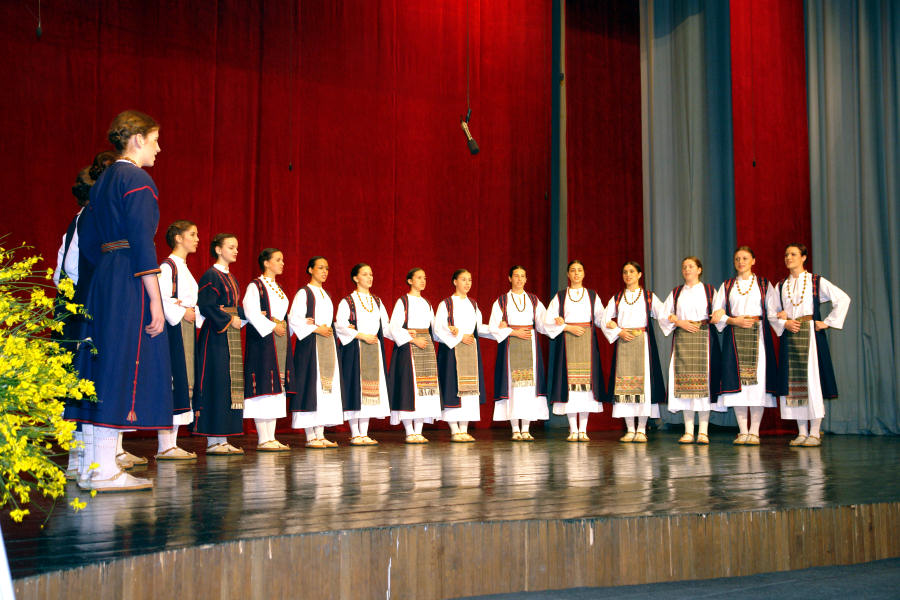 Svake godine u svibnju na Neretvu misečina padne. Istoimena smotra folklora već tri desetljeća okuplja folklorna društva iz Dalmacije, ali i šireg dijela hrvatske obale sa gostima iz Slavonije i susjednih država.
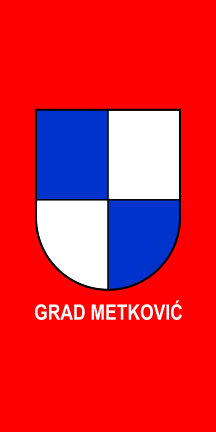 Metković je i grad sporta, a najpoznatiji je po rukometu.

Puno je toga još za vidjeti i doživjeti u mom gradu.

Pozivam Vas da dođete i uvjerite se sami.
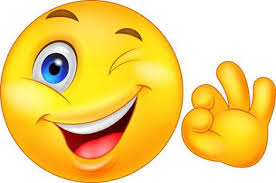 Hvala vam na pozornosti!!!